The preparatory phase uses 2 ATP and converts 1 glucose to 2 molecules of GAP
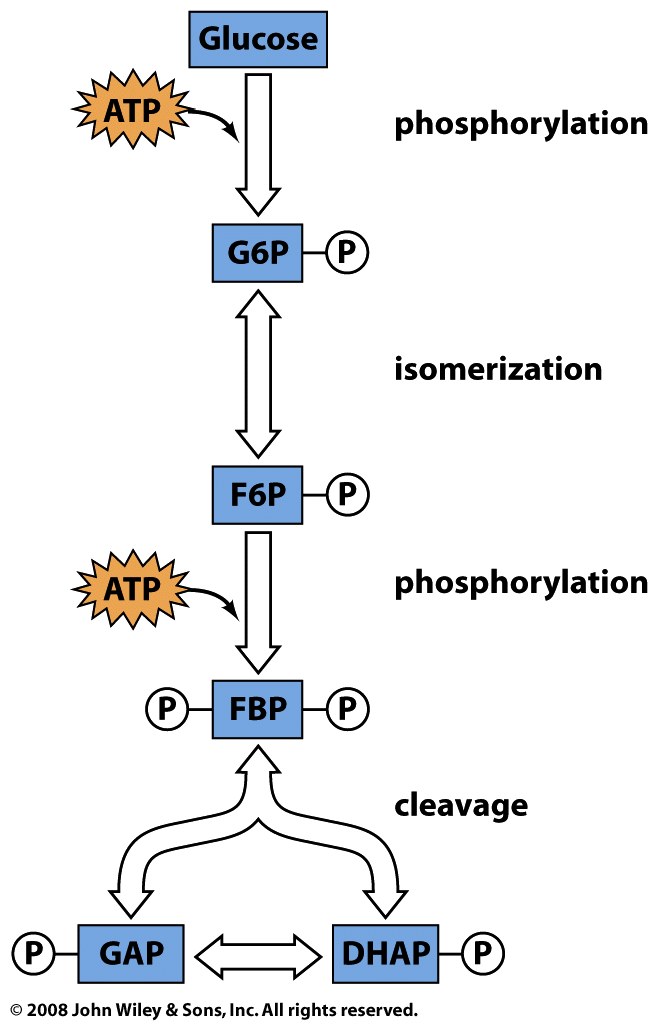 Glucose + 2ATP  2GAP + 2ADP + 2H+
isomerization
Step 1: Hexokinase catalyzes a phosphoryl transfer from ATP to glucose
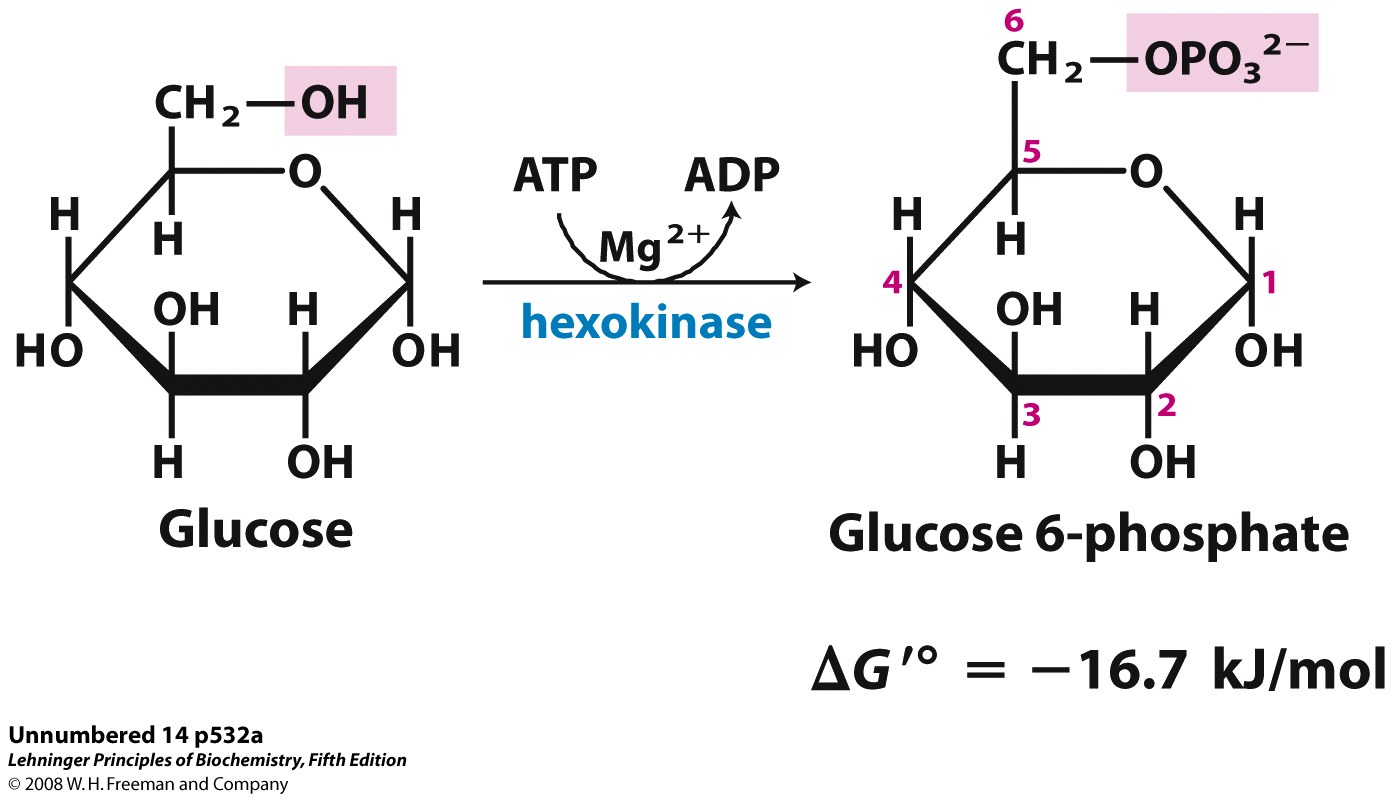 ‘Activates’ glucose
+ H+
1 ATP used
Keeps [glucose] low in the cell, so glucose can always move down its gradient into the cell
Mg2+ offsets negative charge on phosphates of ATP, allowing nucleophilic attack
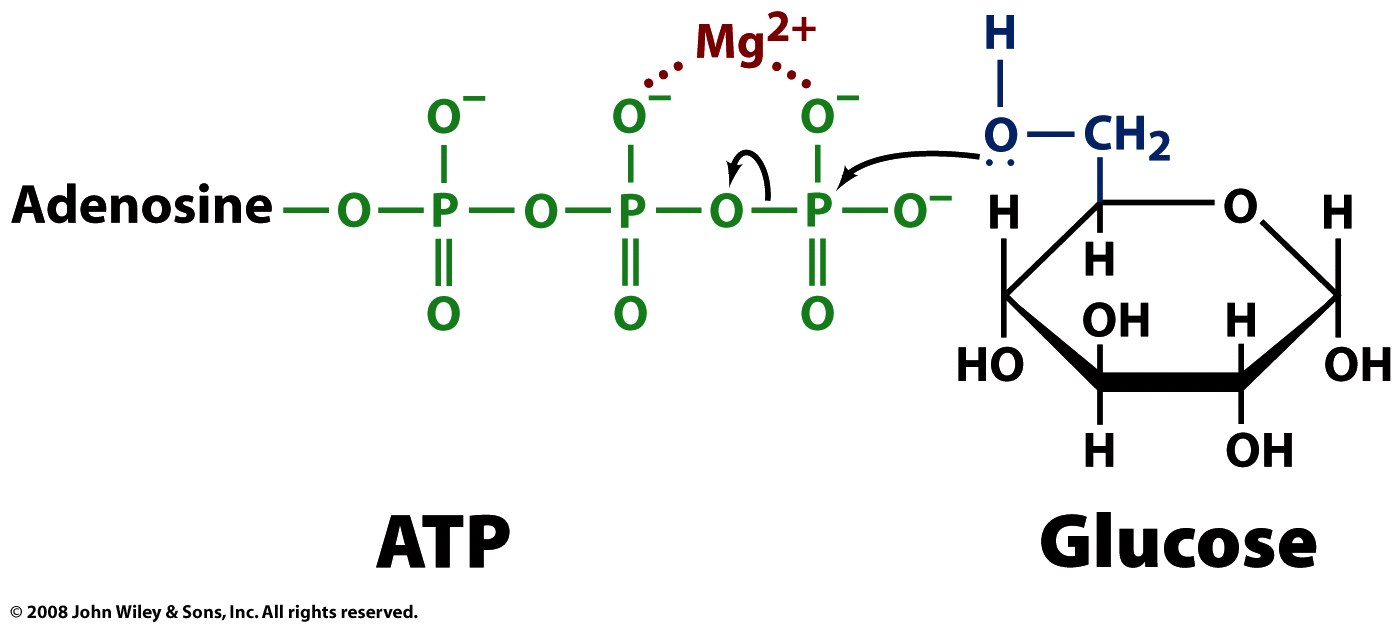 Hexokinase undergoes a conformational change on binding glucose (induced fit)
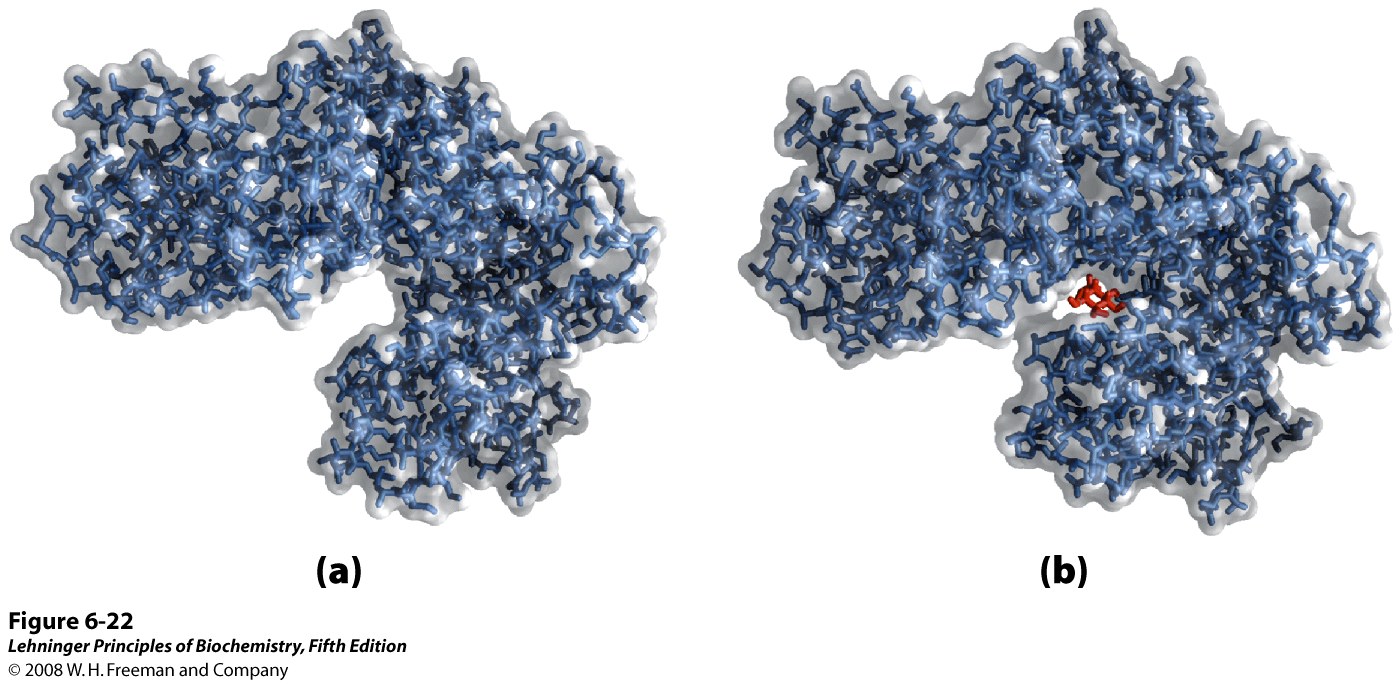 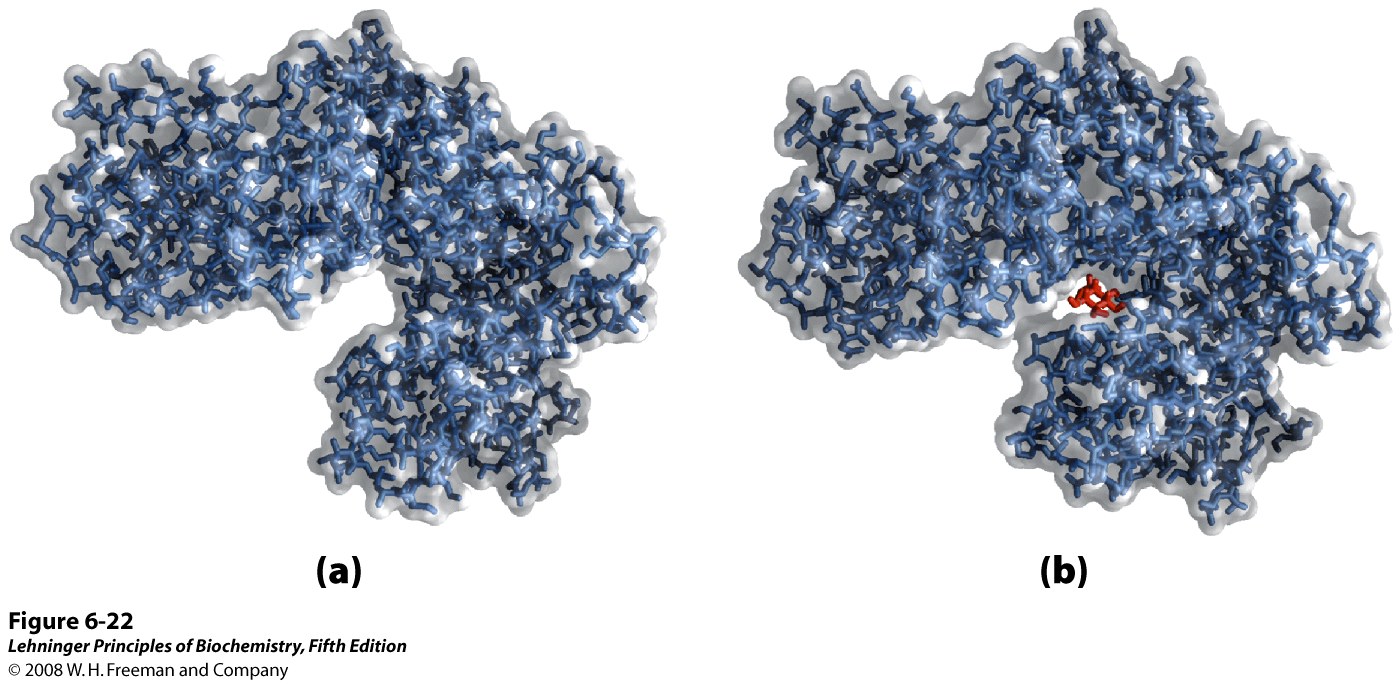 chomp!
[Speaker Notes: FIGURE 6-22 Induced fit in hexokinase. (a) Hexokinase has a U-shaped structure (PDB ID 2YHX). (b)The ends pinch toward each other in a conformational change induced by binding of D-glucose (red) (derived from PDB ID 1HKG and PDB ID 1GLK)]
Step 2: PGI catalyzes the isomerization of the aldose G6P to the ketose F6P
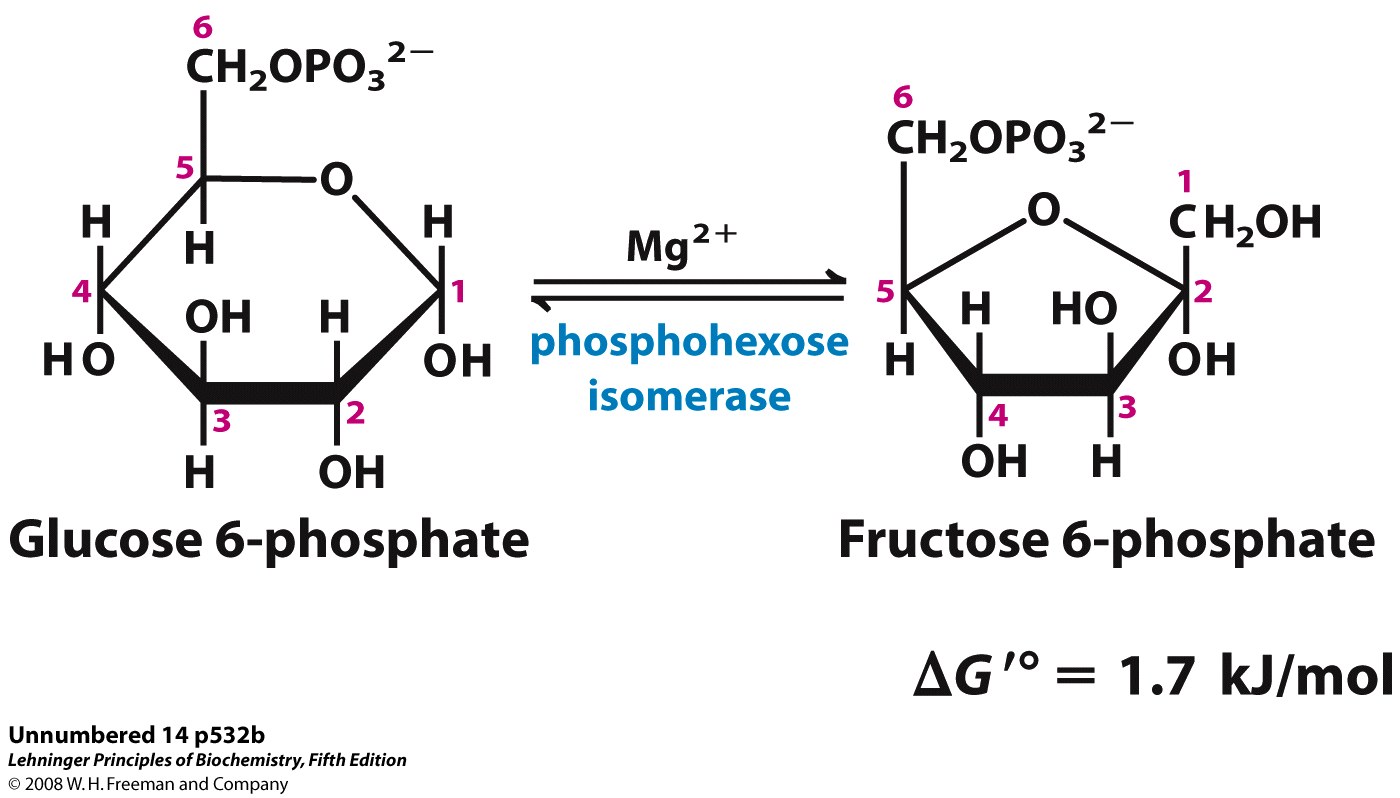 phosphoglucose
isomerase
Moving the carbonyl to C2 prepares the molecule for cleavage in step 4
General acid-base catalysis promotes isomerization via an enediol intermediate
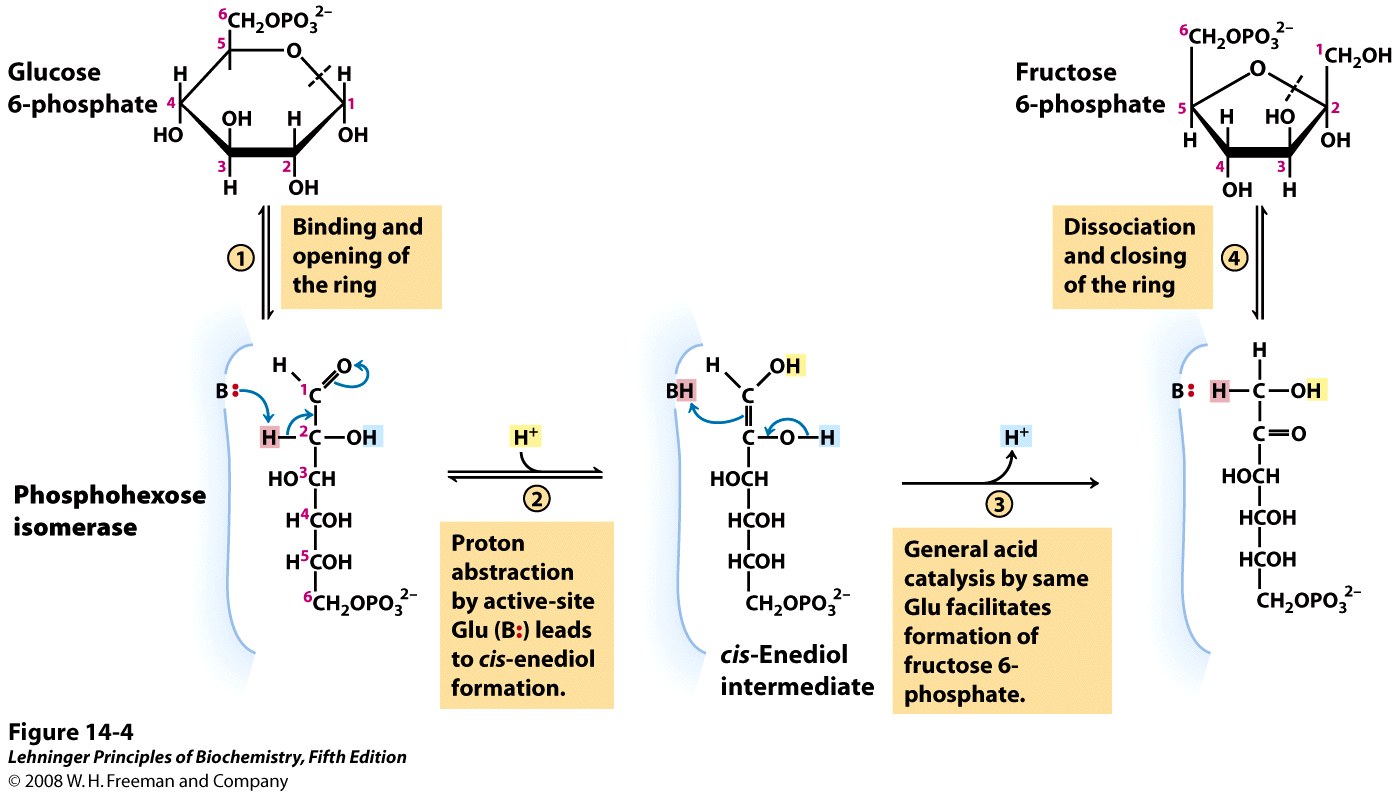 Glucose 
6-phosphate
(general acid catalysis – protonation of ring O)
phosphoglucose
isomerase
[Speaker Notes: FIGURE 14-4 The phosphohexose isomerase reaction. The ring opening and closing reactions (steps 1 and 4) are catalyzed by an active-site His residue, by mechanisms omitted here for simplicity. The proton (pink) initially at C-2 is made more easily abstractable by electron withdrawal by the adjacent carbonyl and nearby hydroxyl group. After its transfer from C-2 to the active-site Glu residue (a weak acid), the proton is freely exchanged with the surrounding solution; that is, the proton abstracted from C-2 in step 2 is not necessarily the same one that is added to C-1 in step 3.]
Step 3: PFK catalyzes the second phosphoryl transfer from ATP
Further ‘activates’ the sugar
1 ATP used
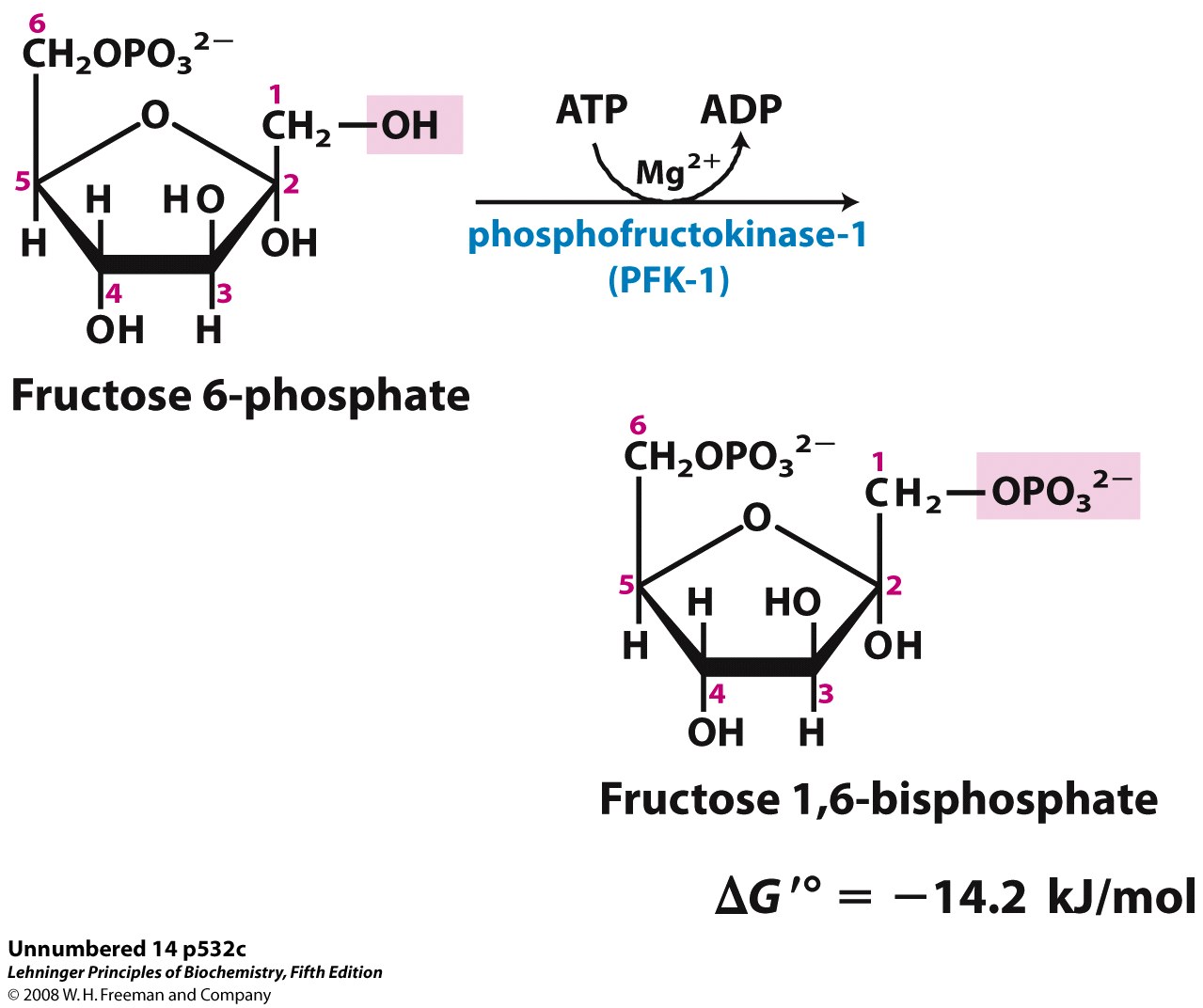 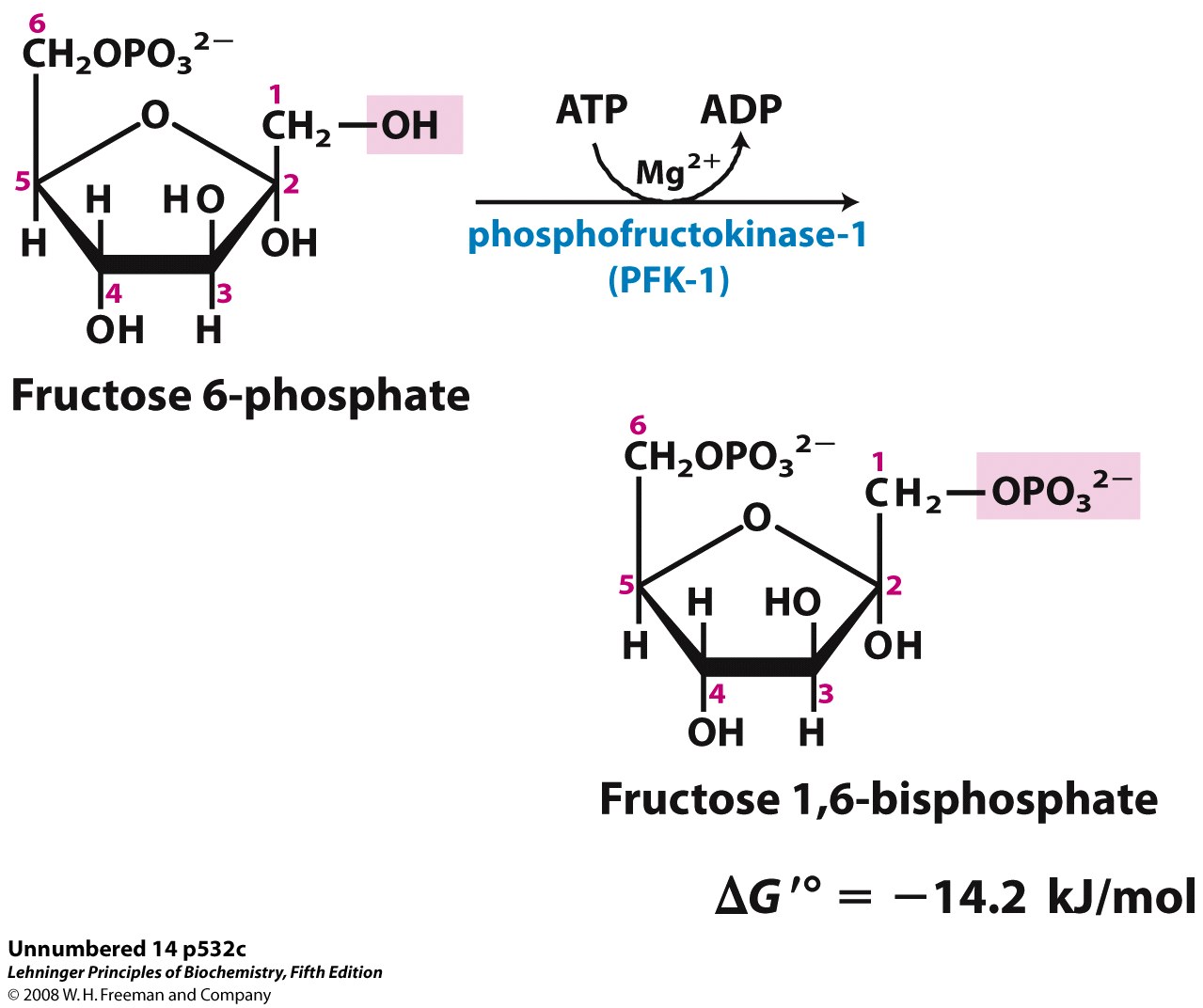 + H+
This step ‘commits’ the hexose to being broken down
Phosphorylations become even: at both ends of the molecule
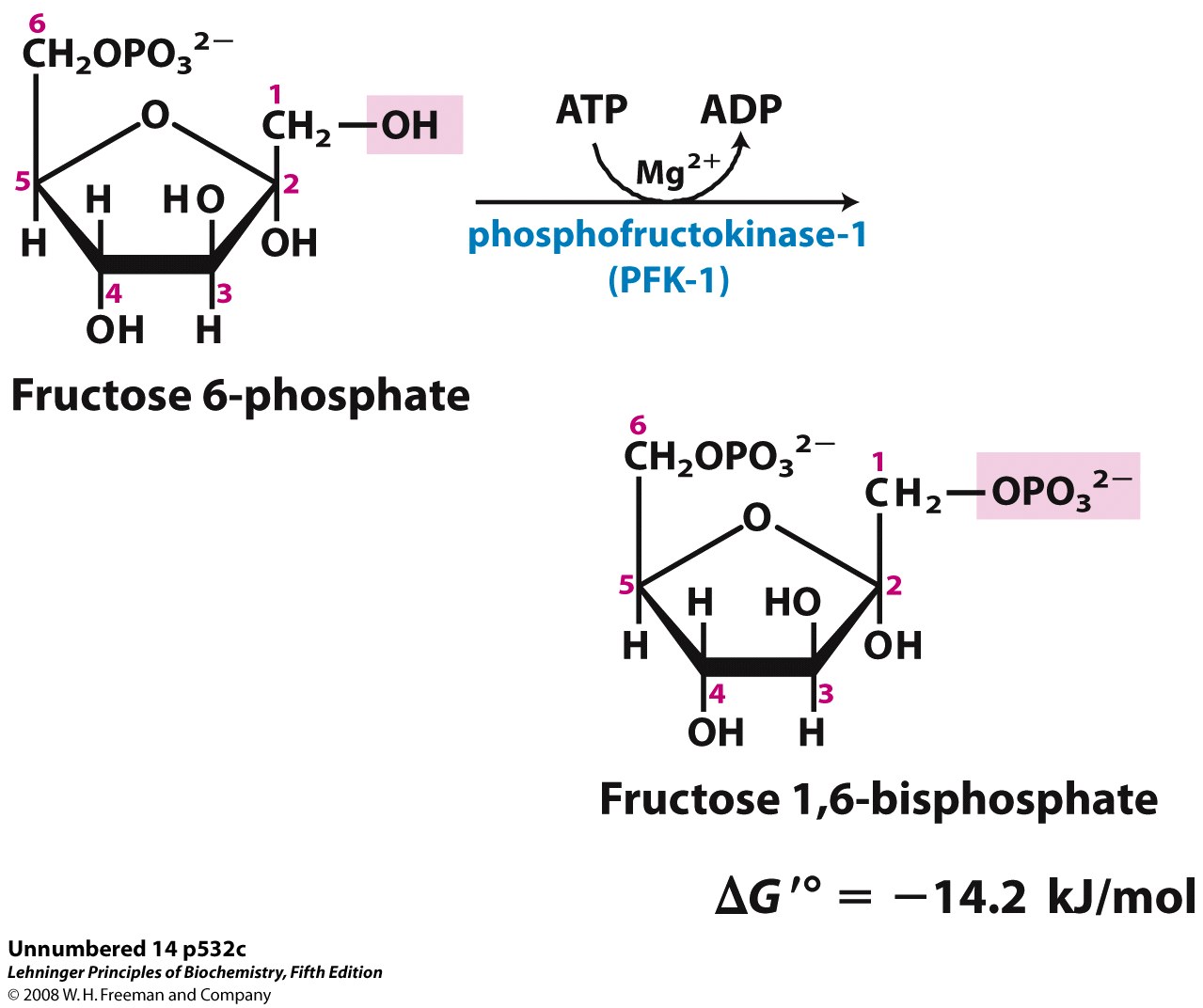 Step 4: Aldolase catalyzes the aldol cleavage of the hexose into 2 trioses
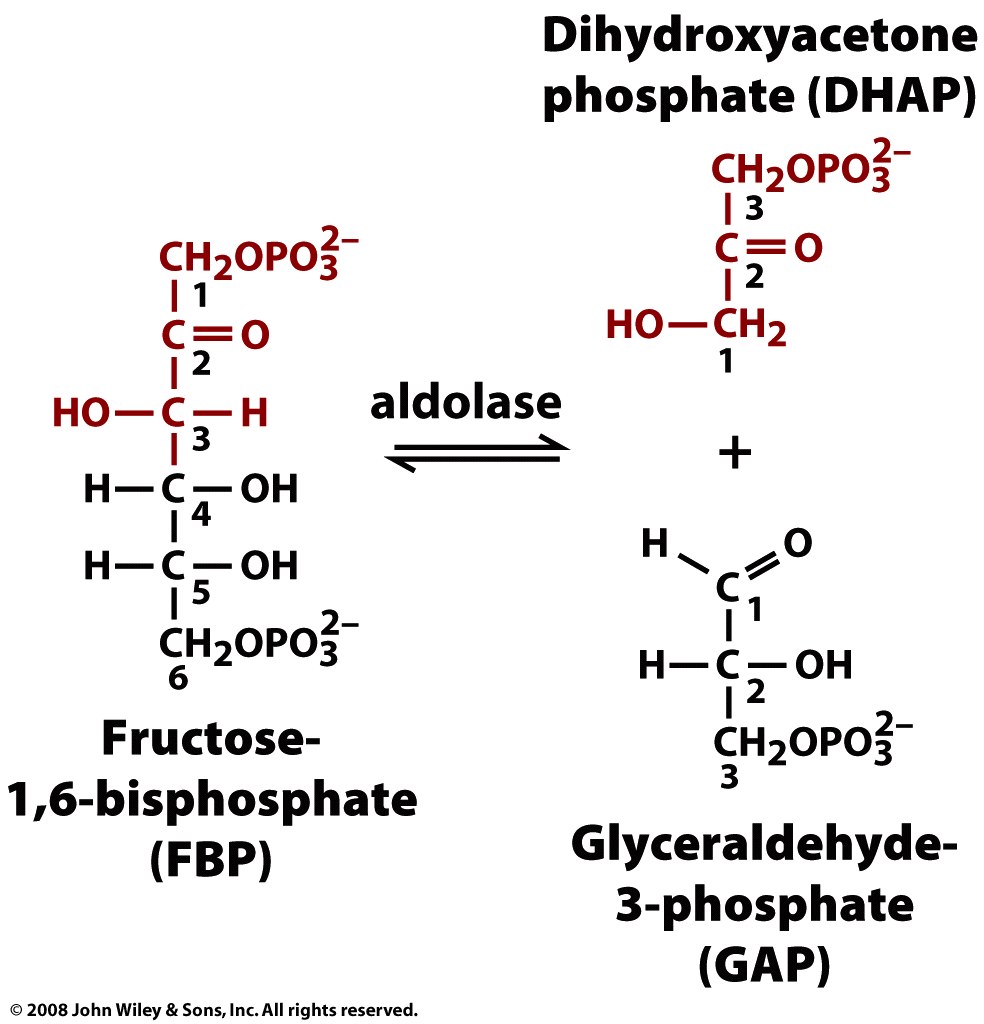 aldolase
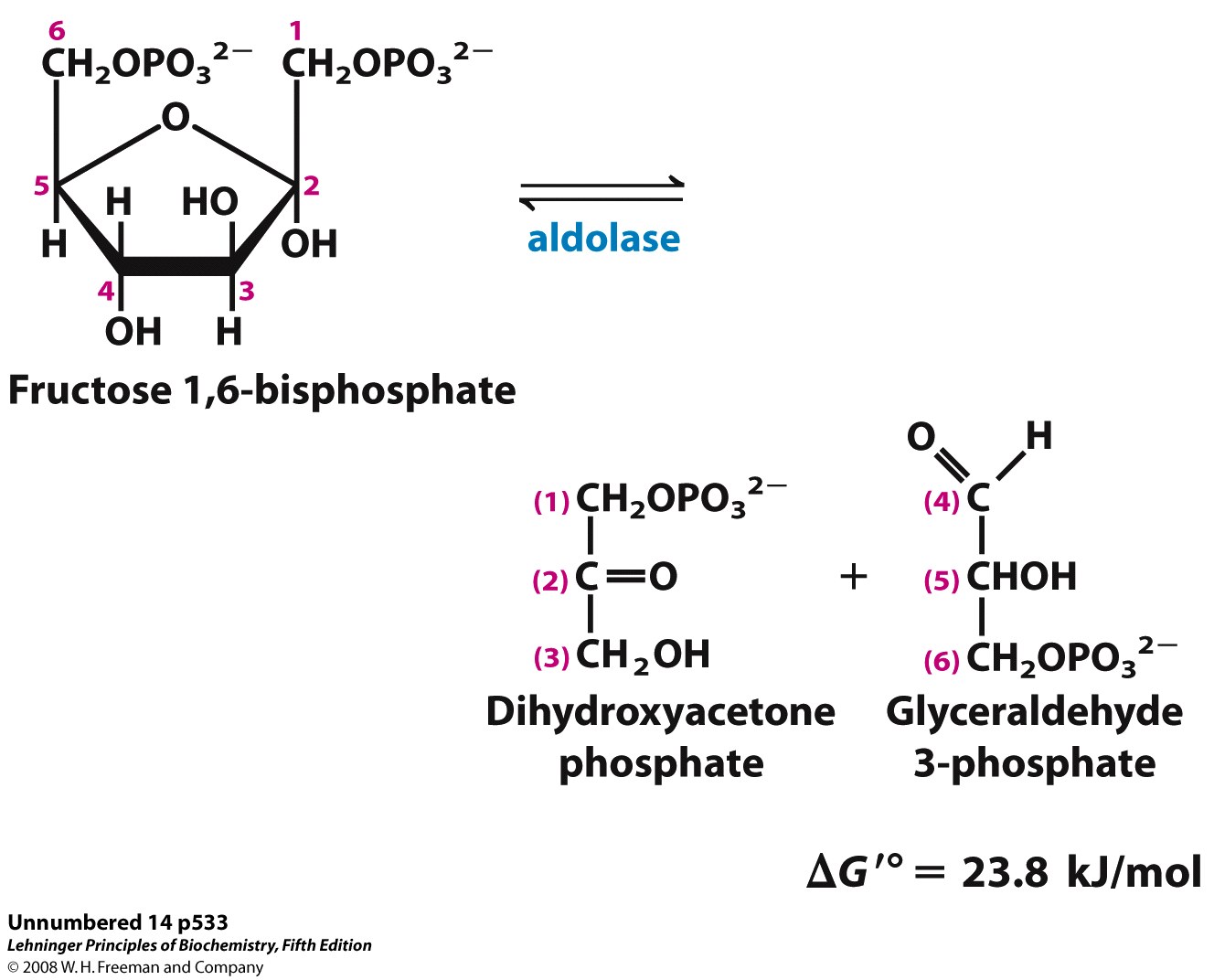 (Non-enzymatic) base-catalyzed aldol cleavage forms an unstable enolate intermediate
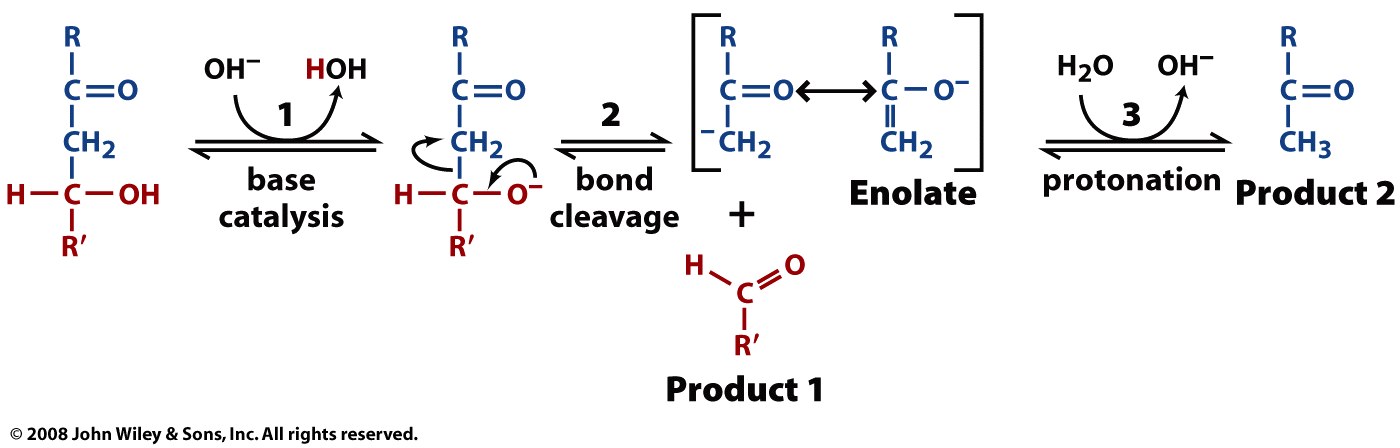 Aldolase promotes the reaction by forming a Schiff base instead:
(general acid catalysis)
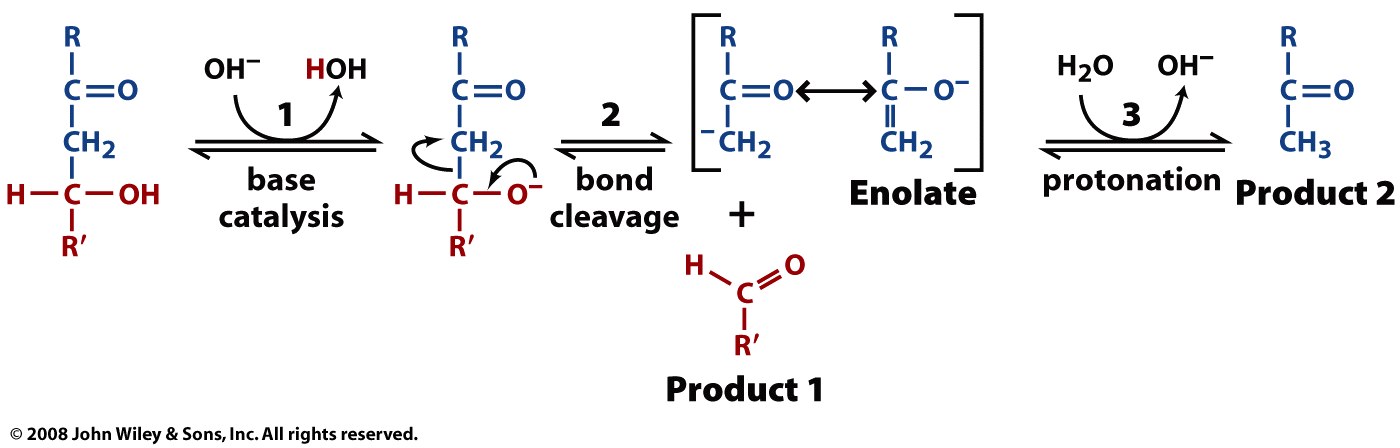 +
+
+
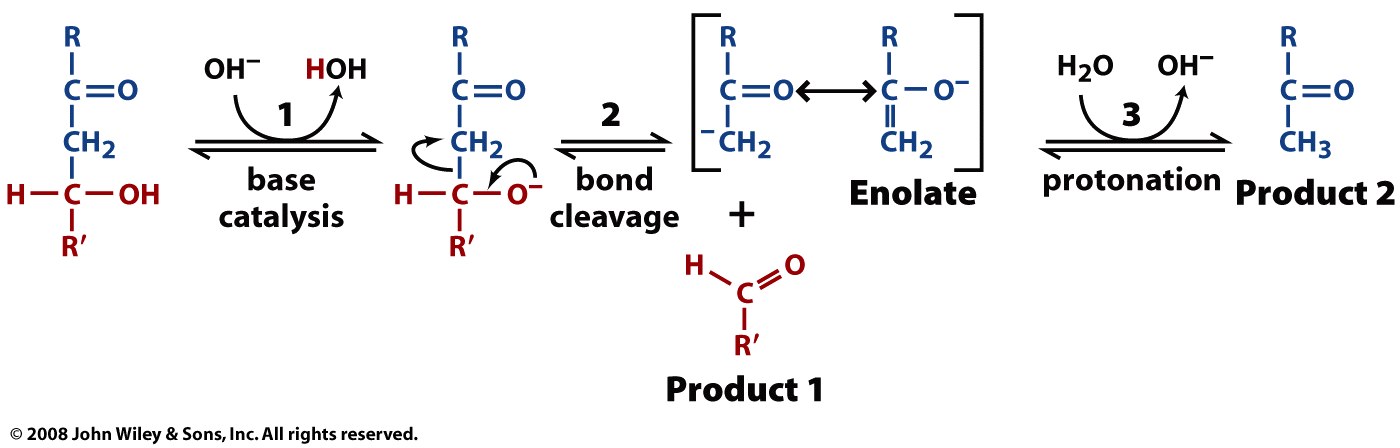 NH-(Lys)
NH-(Lys)
NH-(Lys)
∙∙
Eeek!  I have too much charge!
NH-(Lys)
Aaahh… no charge
Enamine
general base catalysis
Schiff base (imine)
Schiff base formation on aldolase involves covalent and general acid-base catalysis
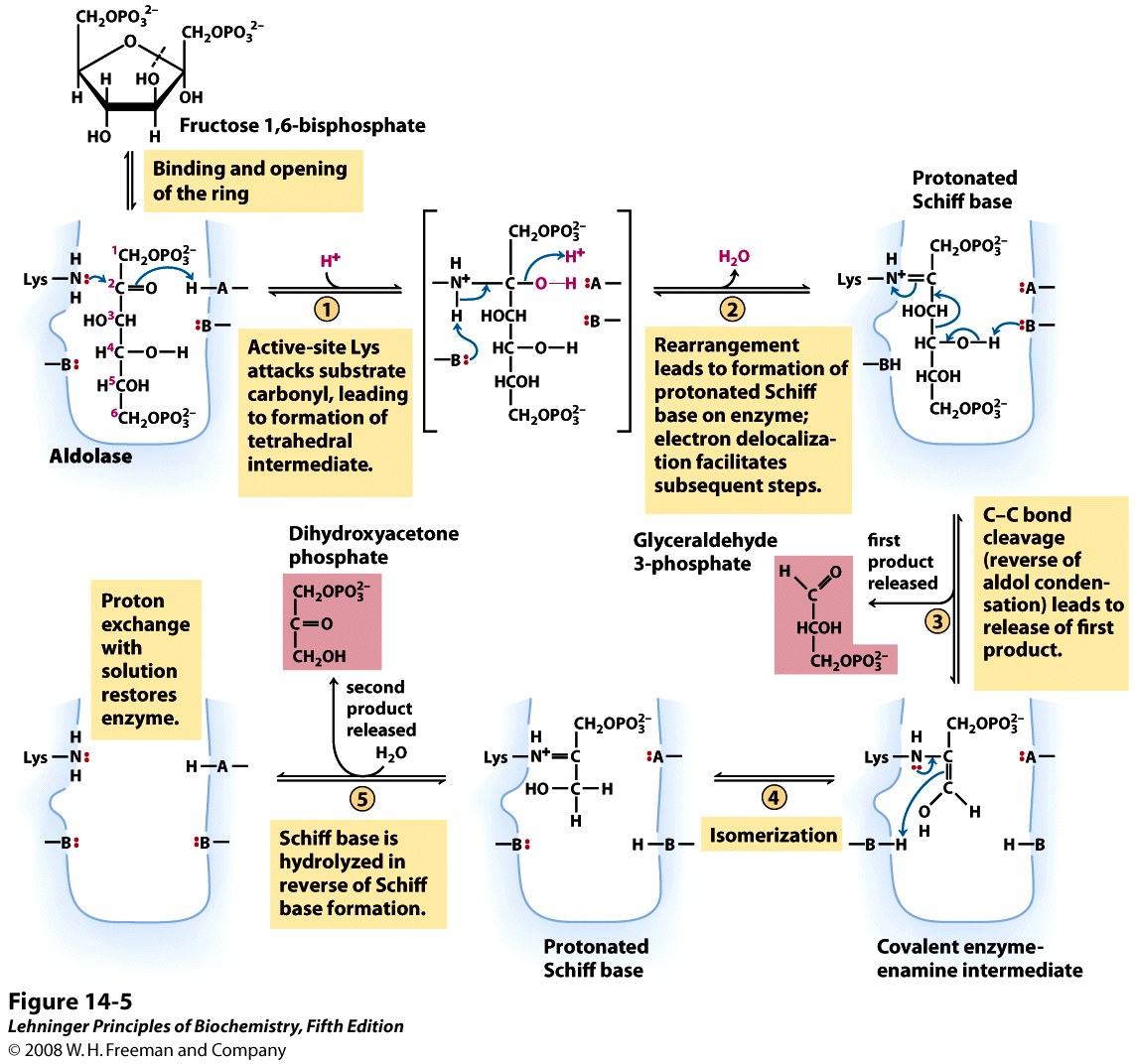 [Speaker Notes: FIGURE 14-5 The class I aldolase reaction. The reaction shown here is the reverse of an aldol condensation. Note that cleavage between C-3 and C-4 depends on the presence of the carbonyl group at C-2. A and B represent amino acid residues that serve as general acid (A) or base (B).]
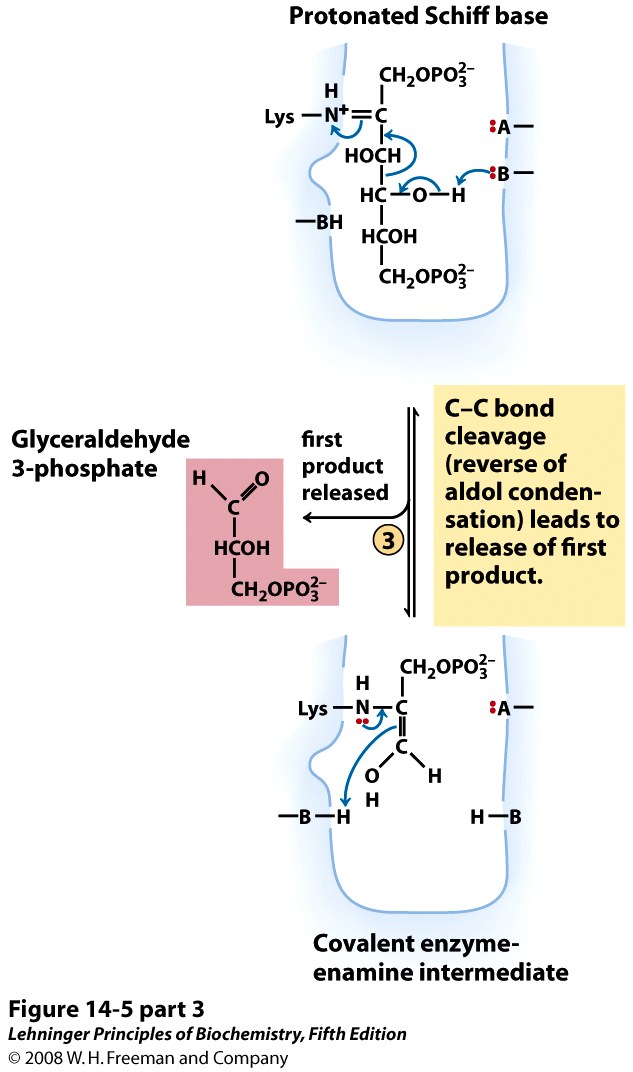 General acid-base catalysis and electron-poor Schiff base promote cleavage
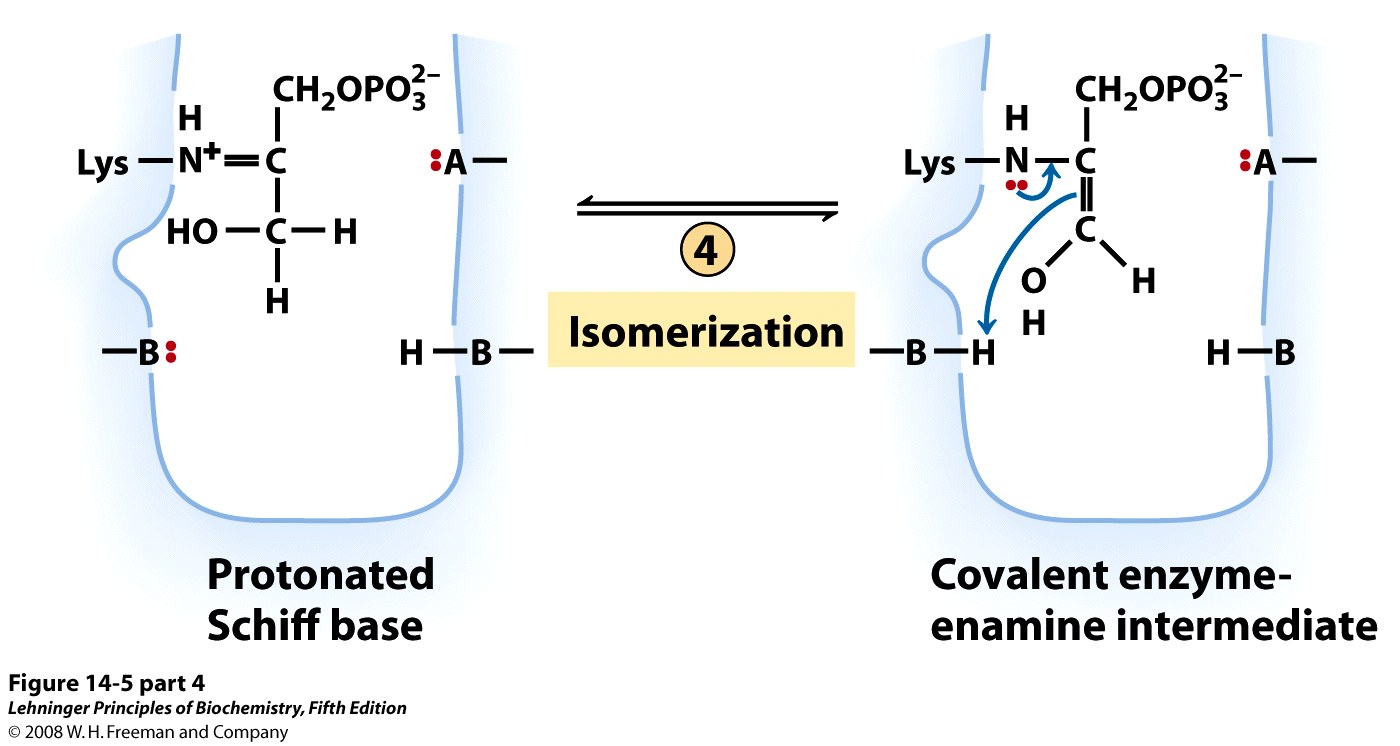 [Speaker Notes: FIGURE 14-5 The class I aldolase reaction. The reaction shown here is the reverse of an aldol condensation. Note that cleavage between C-3 and C-4 depends on the presence of the carbonyl group at C-2. A and B represent amino acid residues that serve as general acid (A) or base (B).]
Aldolase releases 2nd product by reversing Schiff-base formation reactions
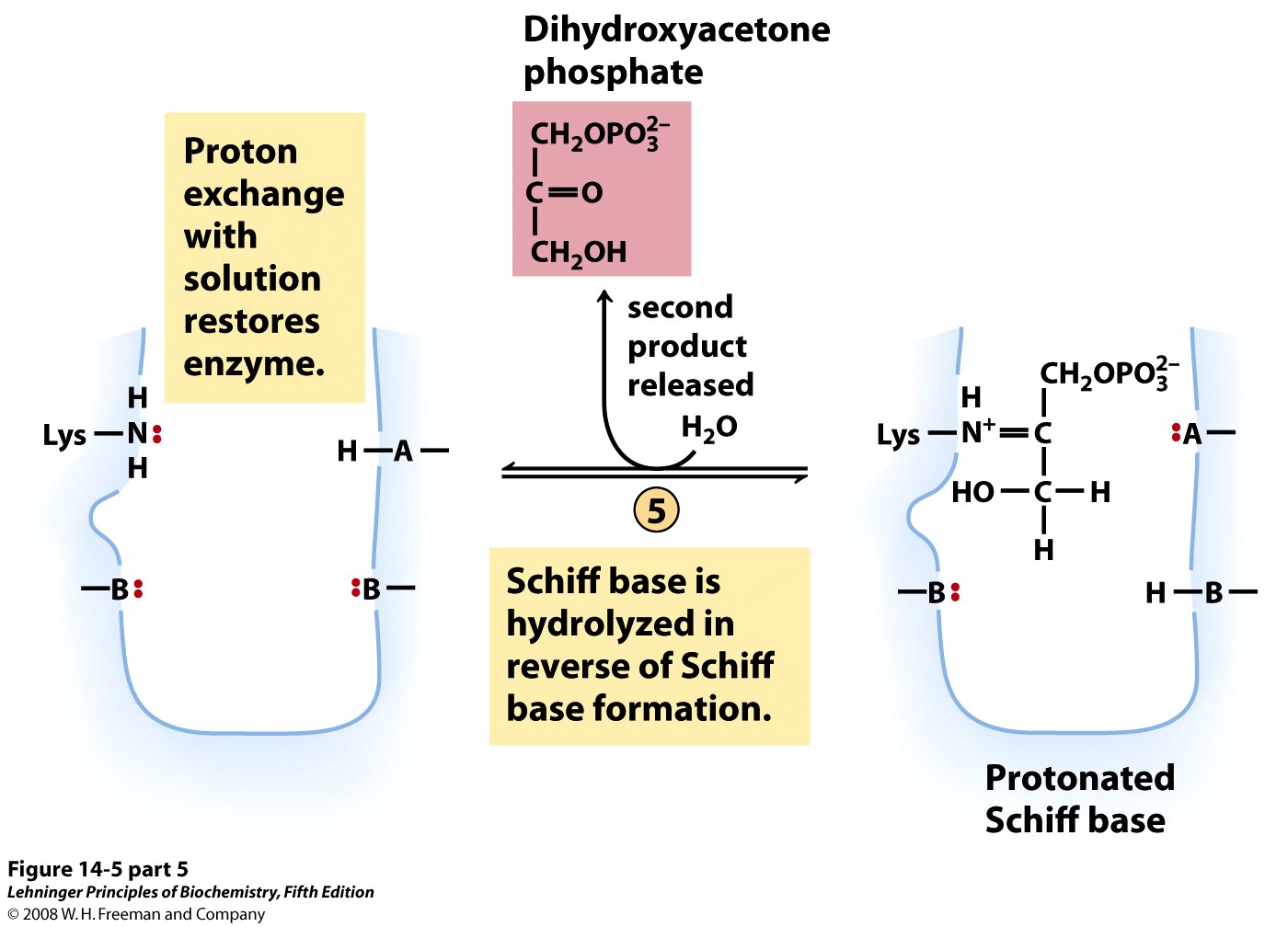 [Speaker Notes: FIGURE 14-5 (part 5) The class I aldolase reaction. The reaction shown here is the reverse of an aldol condensation. Note that cleavage between C-3 and C-4 depends on the presence of the carbonyl group at C-2. A and B represent amino acid residues that serve as general acid (A) or base (B).]
2 trioses result from aldolase cleavage because hexose carbonyl is at C2
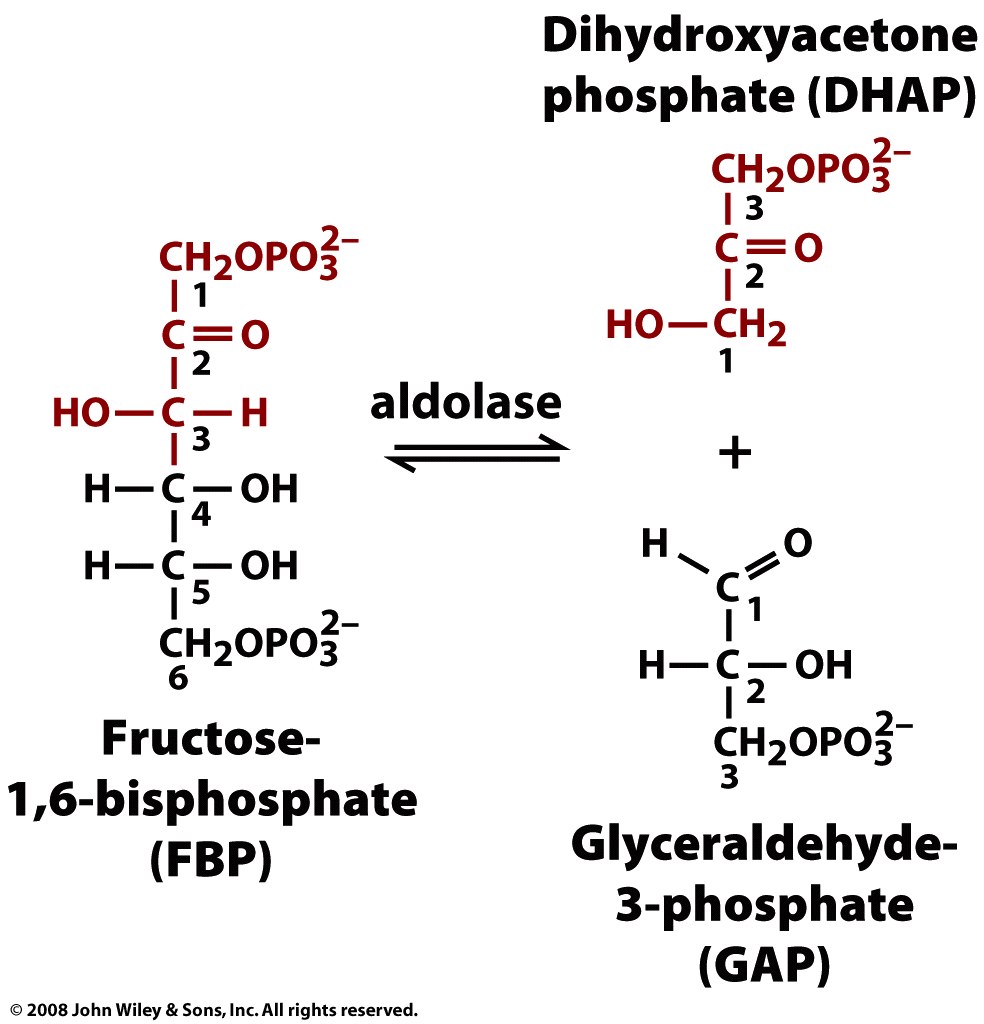 aldolase
Triose phosphate isomerase interconverts the products of the aldolase reaction
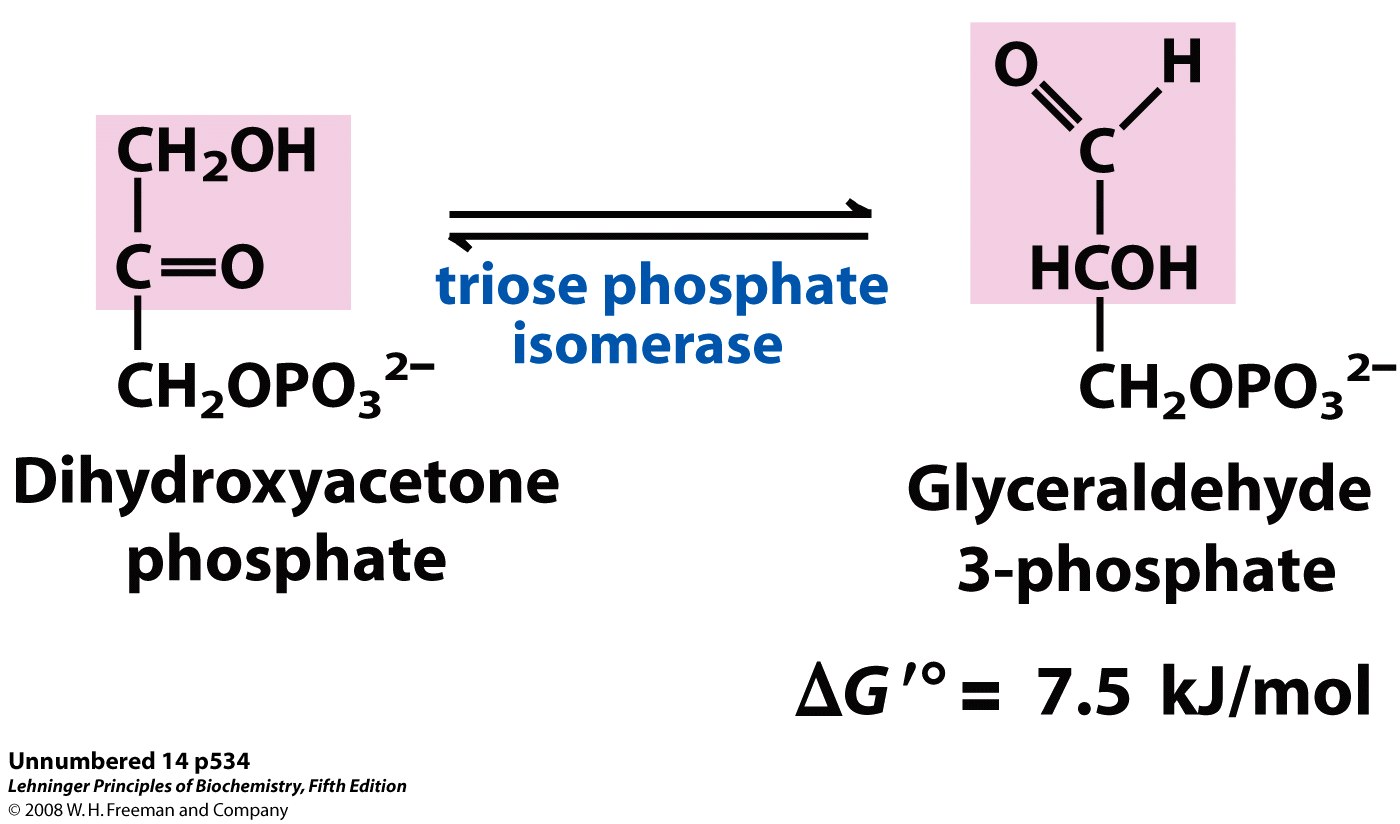 Mechanism?
Two of the same molecule can continue through glycolysis: more efficient than two different
Aldose-ketose isomerization occurs through an enediol intermediate
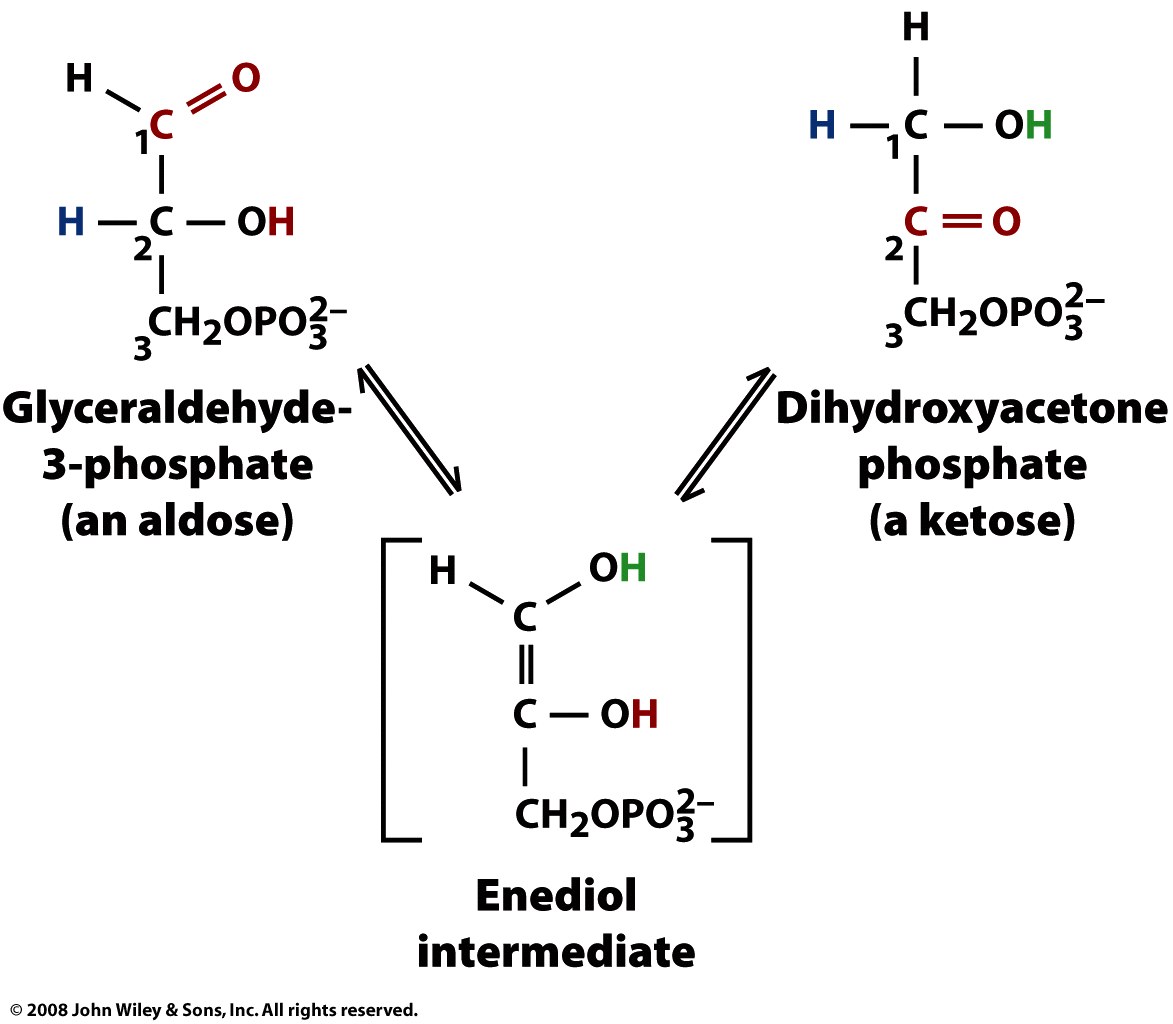 Triose phosphate isomerase (TIM) has a ‘TIM barrel’ fold, as do many other enzymes
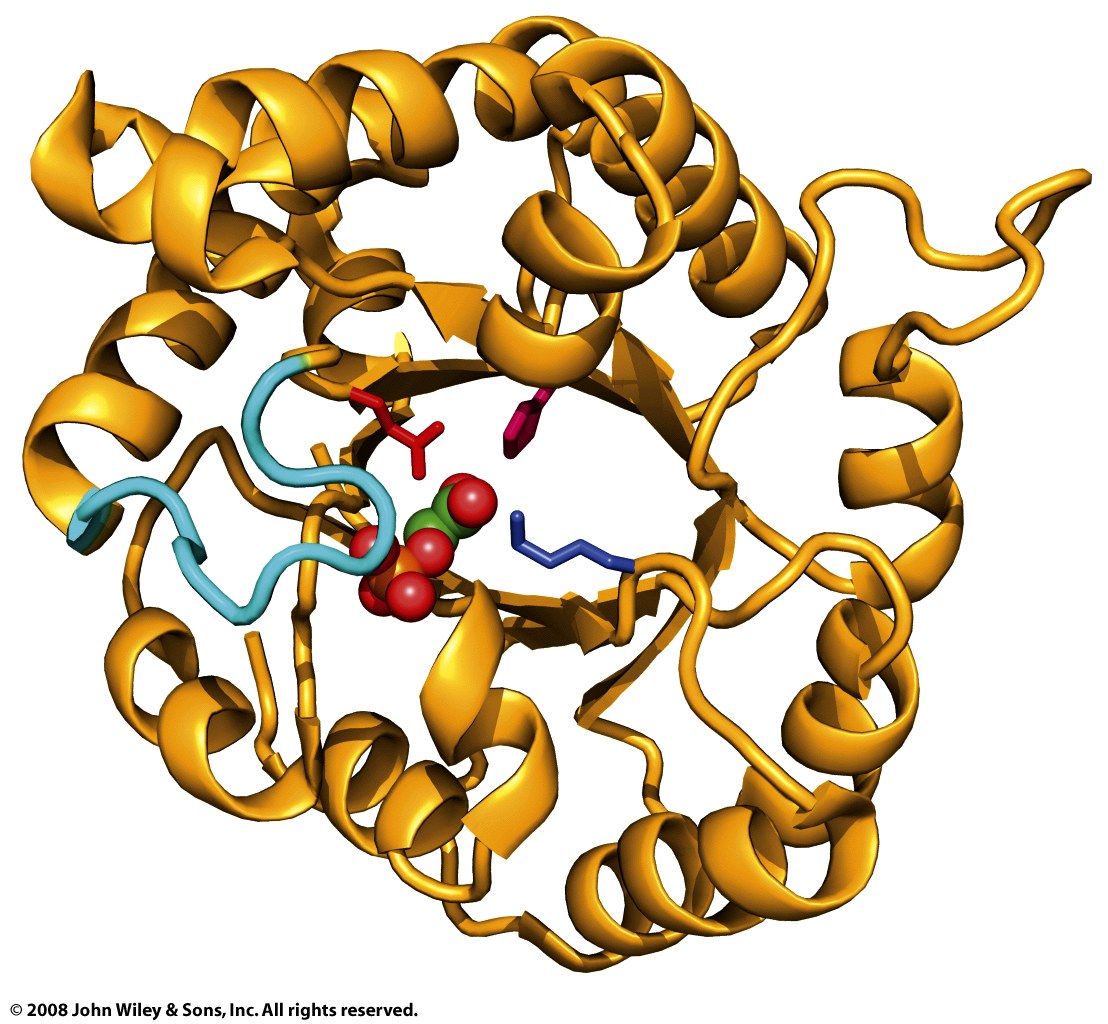 Including aldolase, enolase, pyruvate kinase
Convergent or divergent evolution?
The preparatory phase uses 2 ATP and converts 1 glucose to 2 molecules of GAP
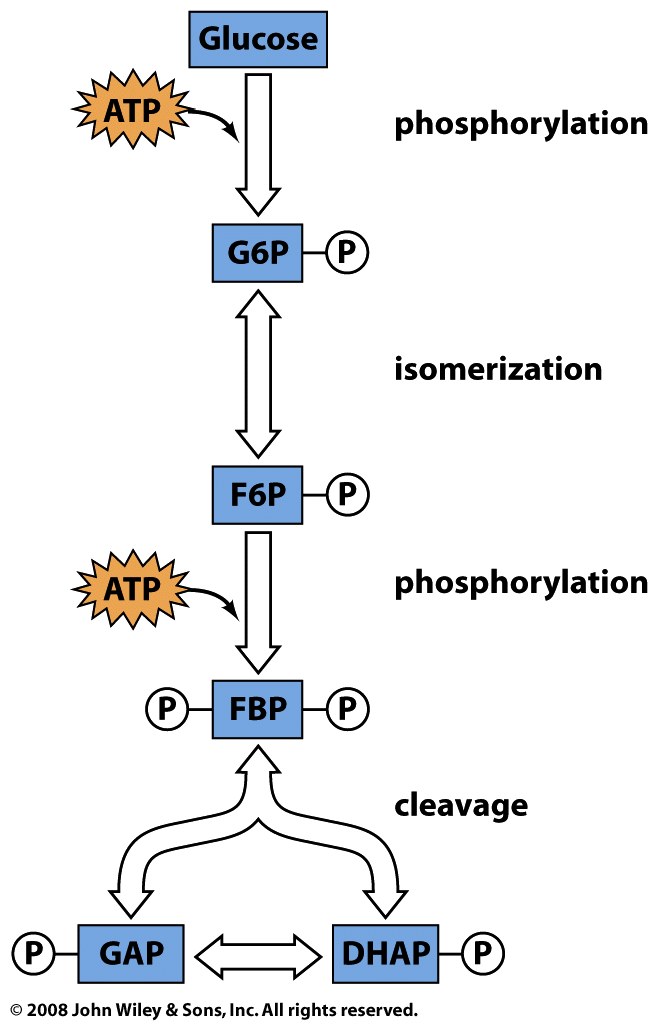 Glucose + 2ATP  2GAP + 2ADP + 2H+
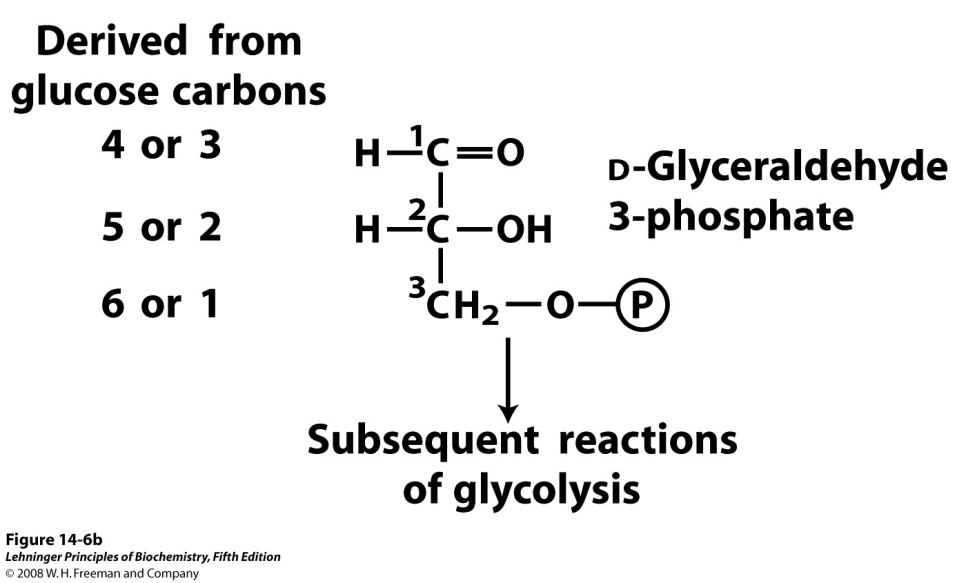 GAP
isomerization